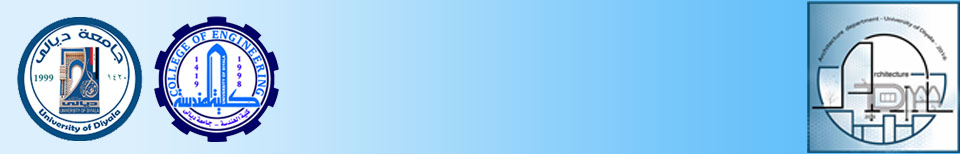 جامعة ديالى – كلية الهندسة
قسم هندسة العمارة
مبادئ الفن والعمارة / المرحلة الأولى
المحاضرة الثانية
مبادئ التصميم   Design Principles
مبادئ التصميم
تعريف مبادئ التصميم.
التطابق   Identification                 ويأتي من: التكرار            Repetition
التكرار المتناوب والتكرار المتغير.
التشابه   Similarity ..... ويؤدي الى:                    التوافق    Harmony
التنافر   Discord       ويؤدي الى:         التعارض      Contrast
التدرج  Gradation
الوحدة  Unity/ الوحدة الساكنة والوحدة الحركية
الوحدة والهيمنة.
التوازن. / التوازن الشكلي – التوازن اللاشكلي.
تعريف المستوي.
خصائص المستوي.
أمثلة تطبيقية توضح استخدام عنصر المستوي في التصميم.
تعريف الحجم.
خصائص الحجم.
العناصر الحجمية.
التفريق بين الحجم الكتلي والحجم الفراغي.
أمثلة تطبيقية توضح استخدام العناصر الحجمية الكتلية والفراغية في التصميم.